Title of the DissertationName of the StudentHall-Ticket No: 1401-22-672-000Under the Guidance of:Name of the Mentor
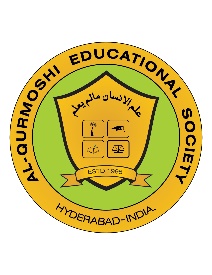 MB406 Final Presentation
Introduction
MB406 Final Presentation
Review of Literature
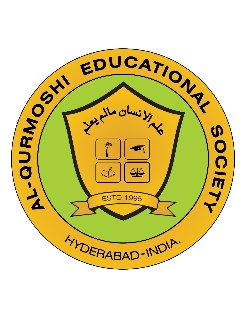 MB406 Final Presentation
Research Methodology
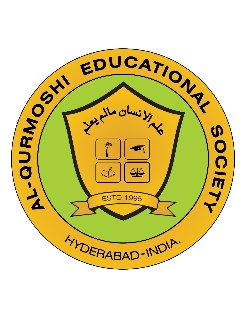 MB406 Final Presentation
Data Analysis and Findings
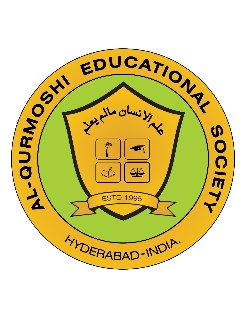 MB406 Final Presentation
Conclusion, Suggestions & Recommendations
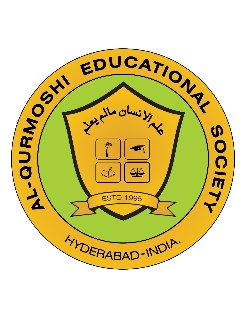 MB406 Final Presentation